Οι προεδρίες των George H.W. Bush και Bill Clinton
Καθηγητής Χαράλαμπος Παπασωτηρίου
George H. W. Bush
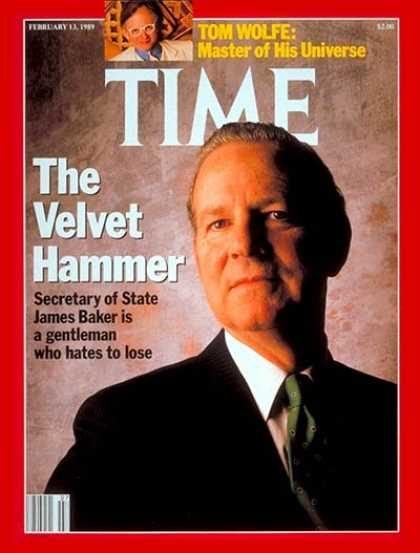 Κίνα, άνοιξη 1989
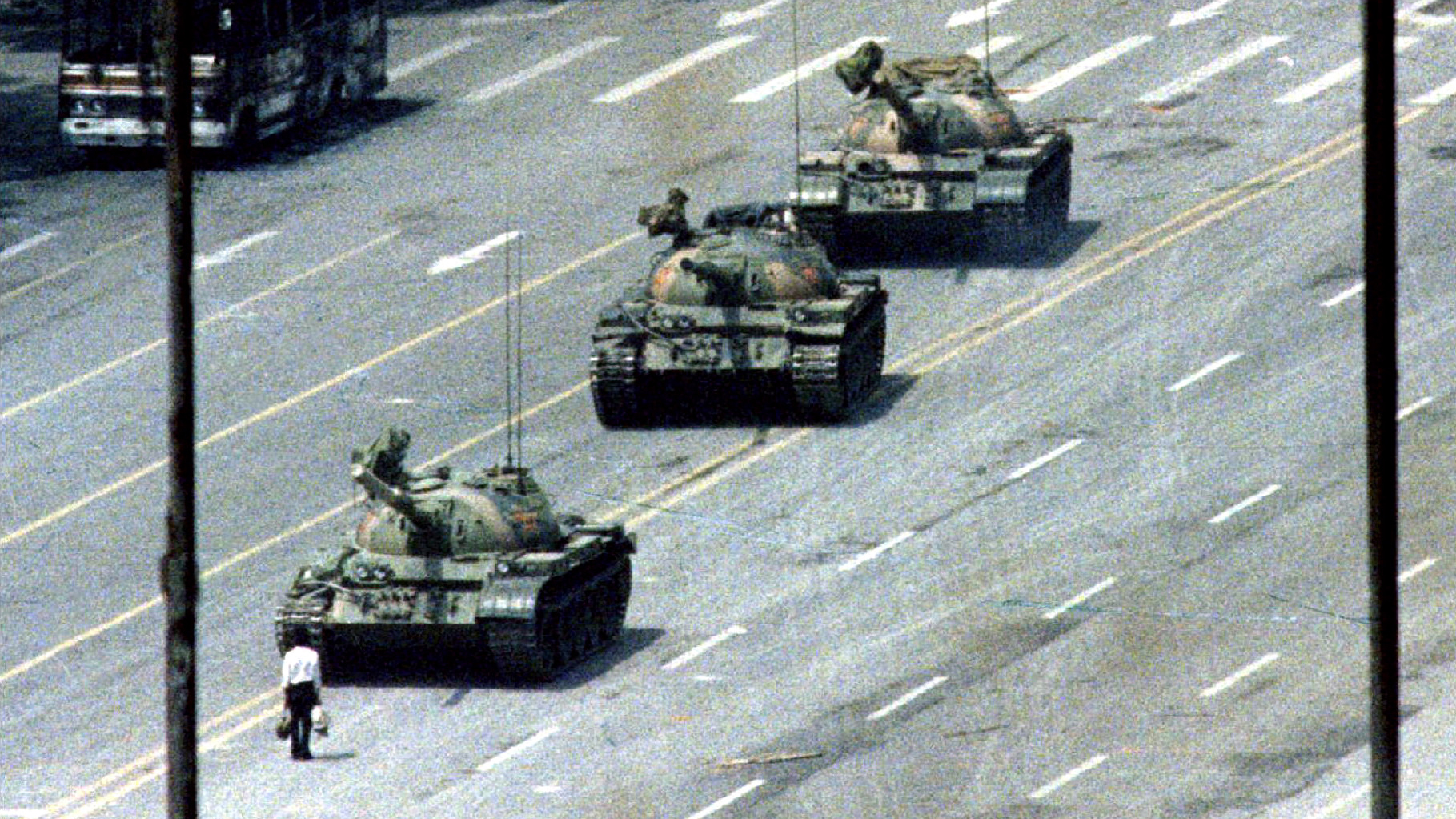 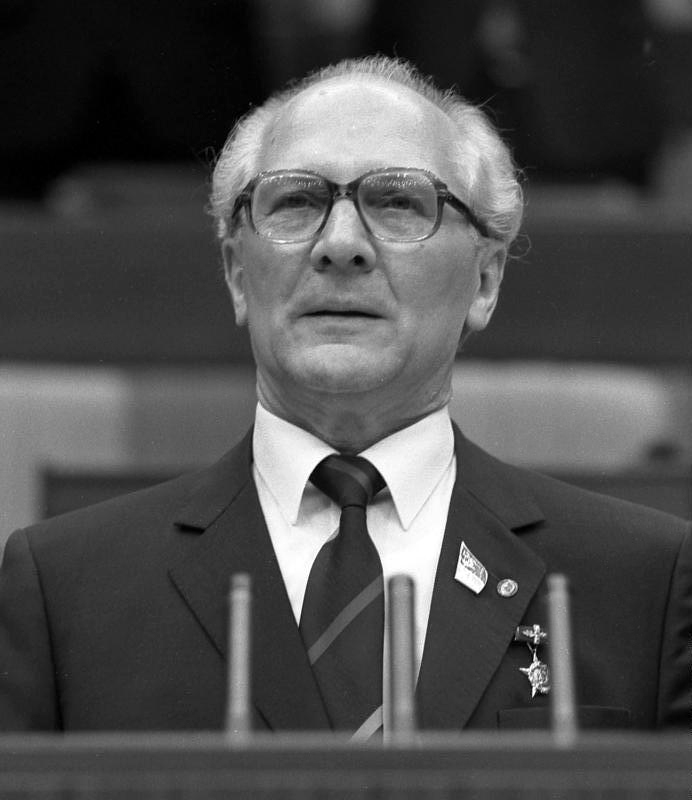 Πολωνία, 4 Ιουνίου 1989
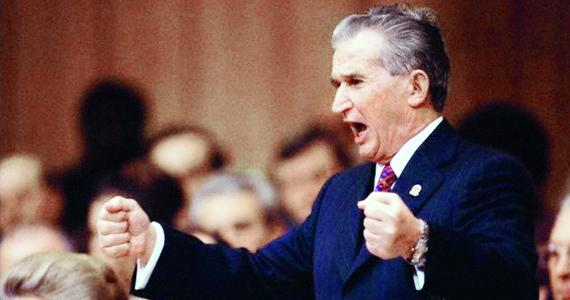 Ουγγαρία, Σεπτέμβριος-Οκτώβριος 1989
Εκδημοκρατισμός του συντάγματος
Άνοιγμα συνόρων προς Αυστρία
Διέλευση Ανατολικογερμανών μέσω Ουγγαρίας προς Δύση
3 Οκτωβρίου 1989 – κλείσιμο συνόρων Ανατολικής Γερμανίας προς γειτονικά κράτη
Ανατολική Γερμανία
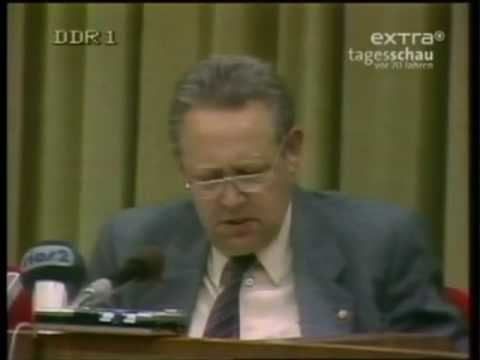 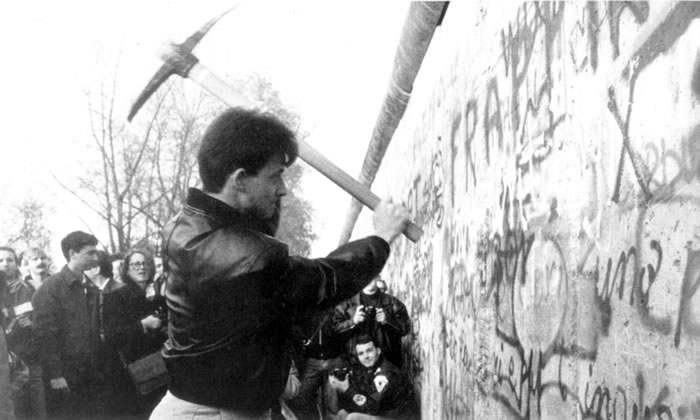 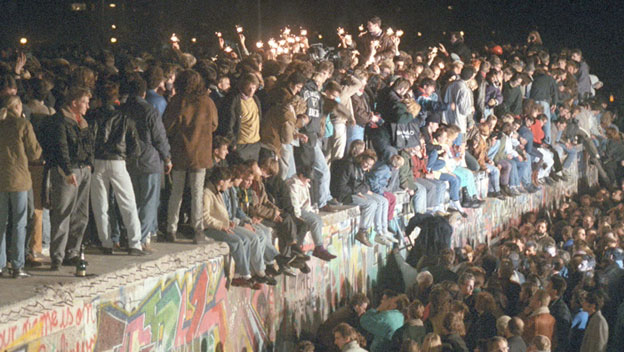 Τσεχοσλοβακία, Νοέμβριος 1989
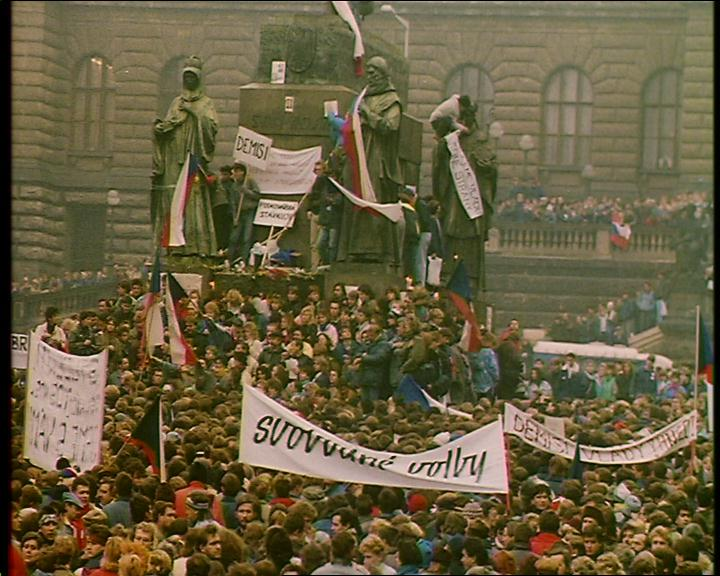 Η «βελούδινη επανάσταση»
Βουλγαρία, Δεκέμβριος 1989
Ρουμανία, Δεκέμβριος 1989
Σύνοδος Μπους-Γκορμπατσόφ στη Μάλτα, Δεκέμβριος 1989
Γερμανικό ζήτημα, 1989-1990
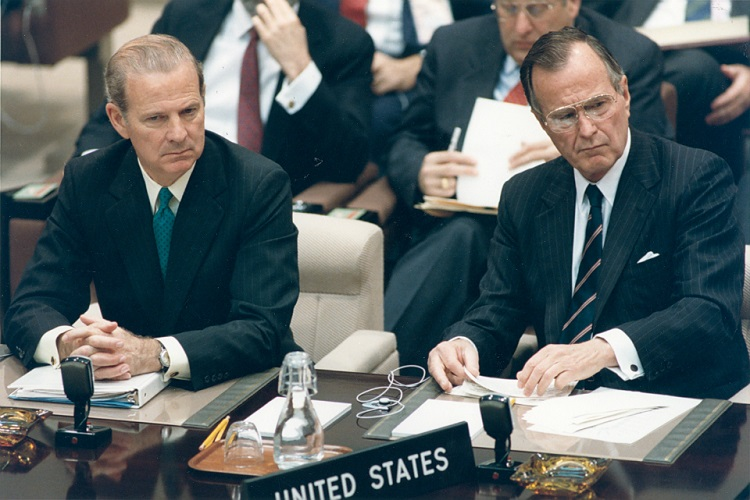 Μιτεράν και Θάτσερ
Helmut Kohl και Μιχαήλ Γκορμπατσόφ
Επανένωση Γερμανίας, Οκτώβριος 1990
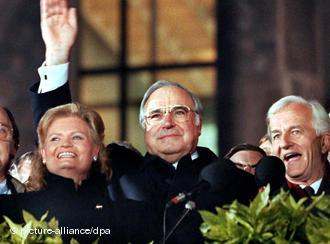 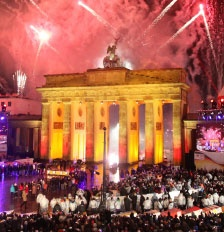 Εισβολή Ιράκ στο Κουβέιτ, Αύγουστος 1990
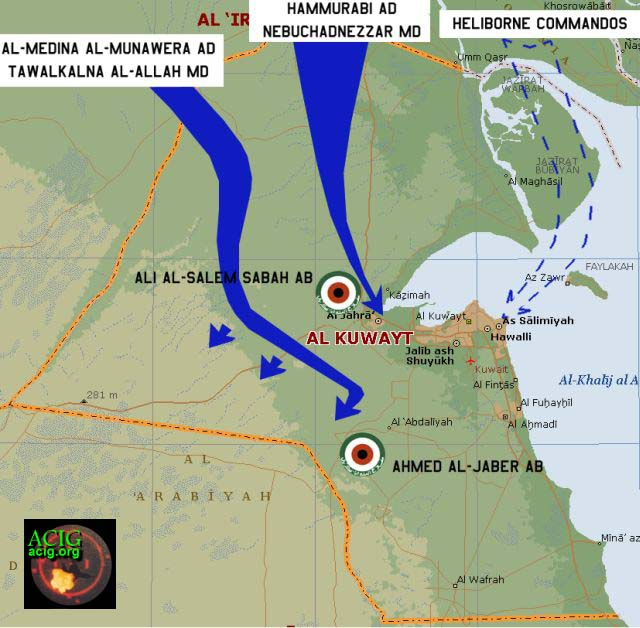 Διπλωματία: Δημιουργία συμμαχίας
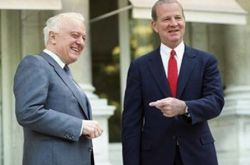 Στρατιωτική στρατηγική
Οι χερσαίες επιχειρήσεις
Απόφαση μη εισβολής στο Ιράκ
Ιράκ: ζώνες μη πτήσεων
Βόρειο Ιράκ – προστασία Κουρδιστάν
Νότια Ιράκ – αιματηρή ήττα εξέγερσης των σιιτών
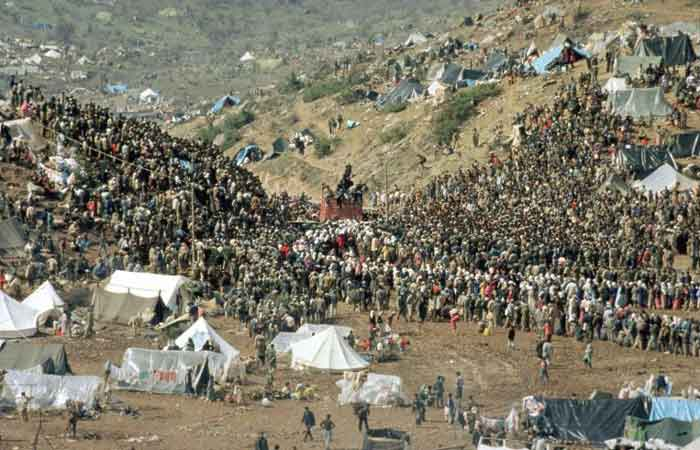 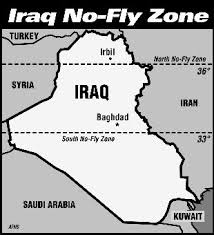 Σοβιετική Ένωση, 1990-1
Παραίτηση Σερβαντνάτζε, Δεκέμβριος 1990
Προειδοποίηση για απειλούμενο πραξικόπημα των σκληροπυρηνικών
Στροφή προς τα «δεξιά», αρχές 1991
Βαλτικές Δημοκρατίες
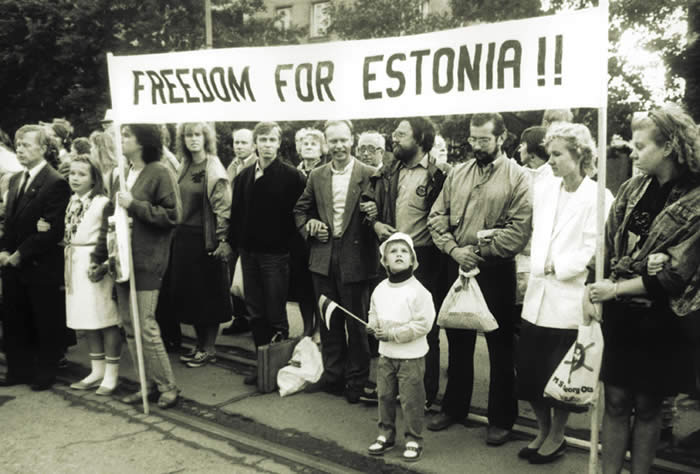 Ο Μπους στην Ουκρανία, Ιούλιος 1991
Εναντιώνεται στον «αυτοκτονικό εθνικισμό»
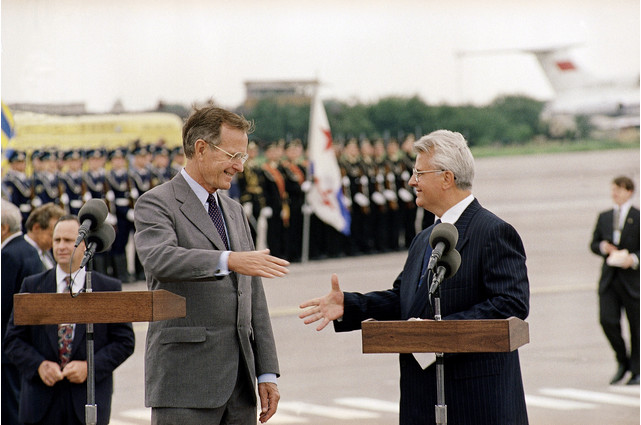 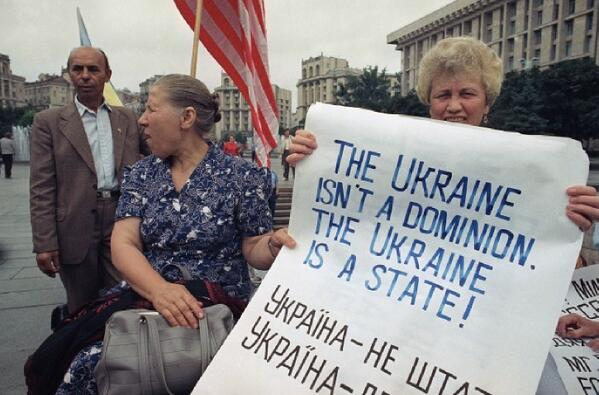 Αύγουστος 1991 – σοβιετικό πραξικόπημα
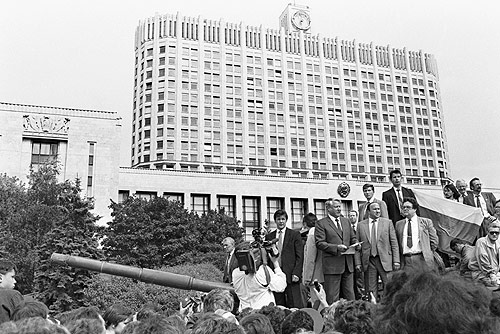 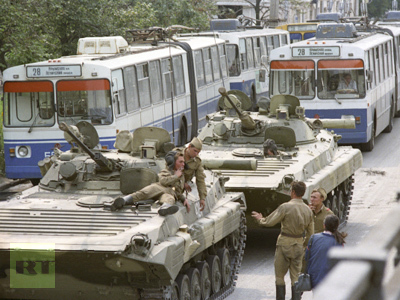 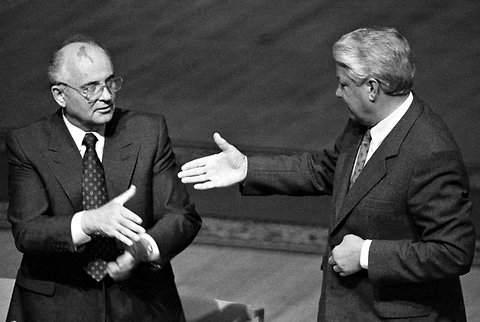 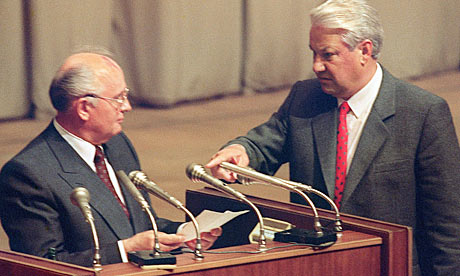 Δεκέμβριος 1991
Απόσχιση Ρωσίας από ΕΣΣΔ
Συμφωνία σύστασης ΚΑΚ
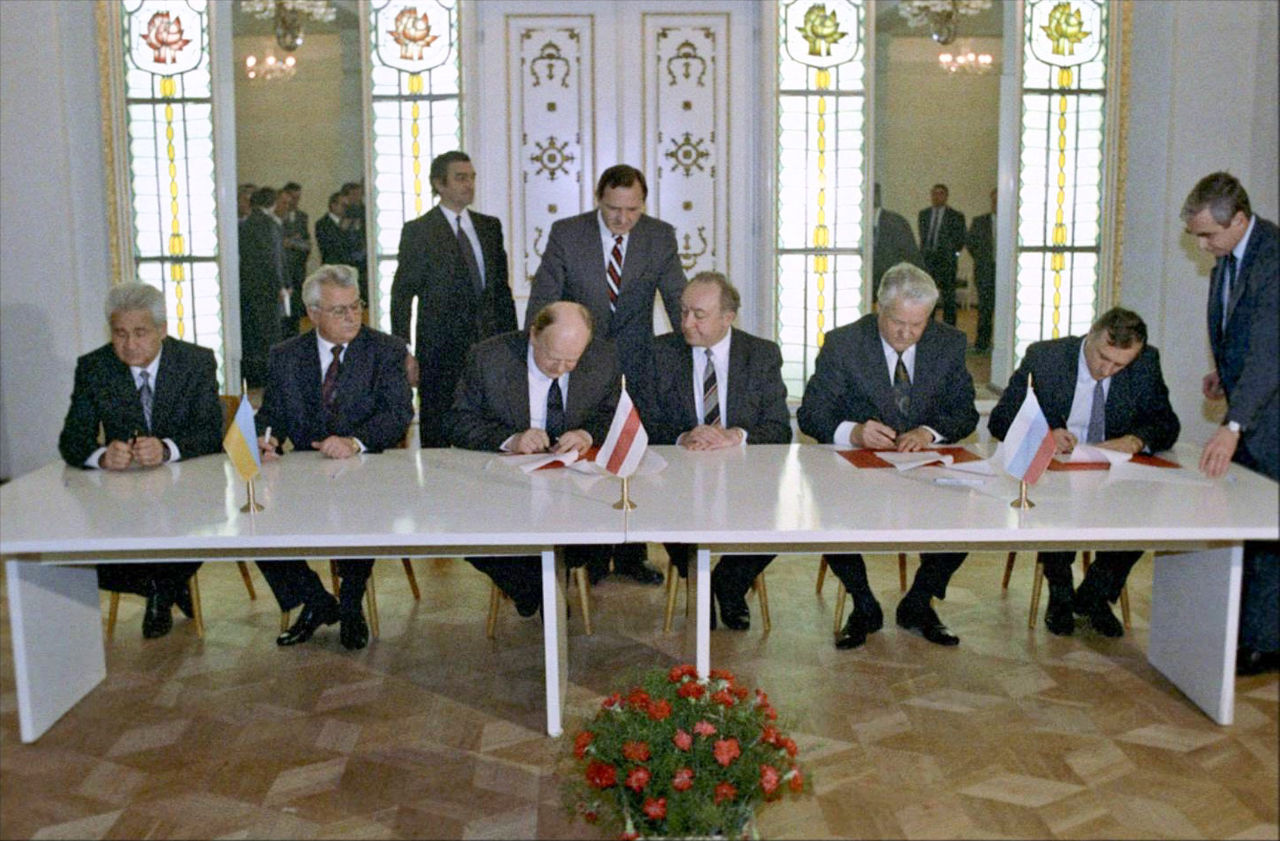 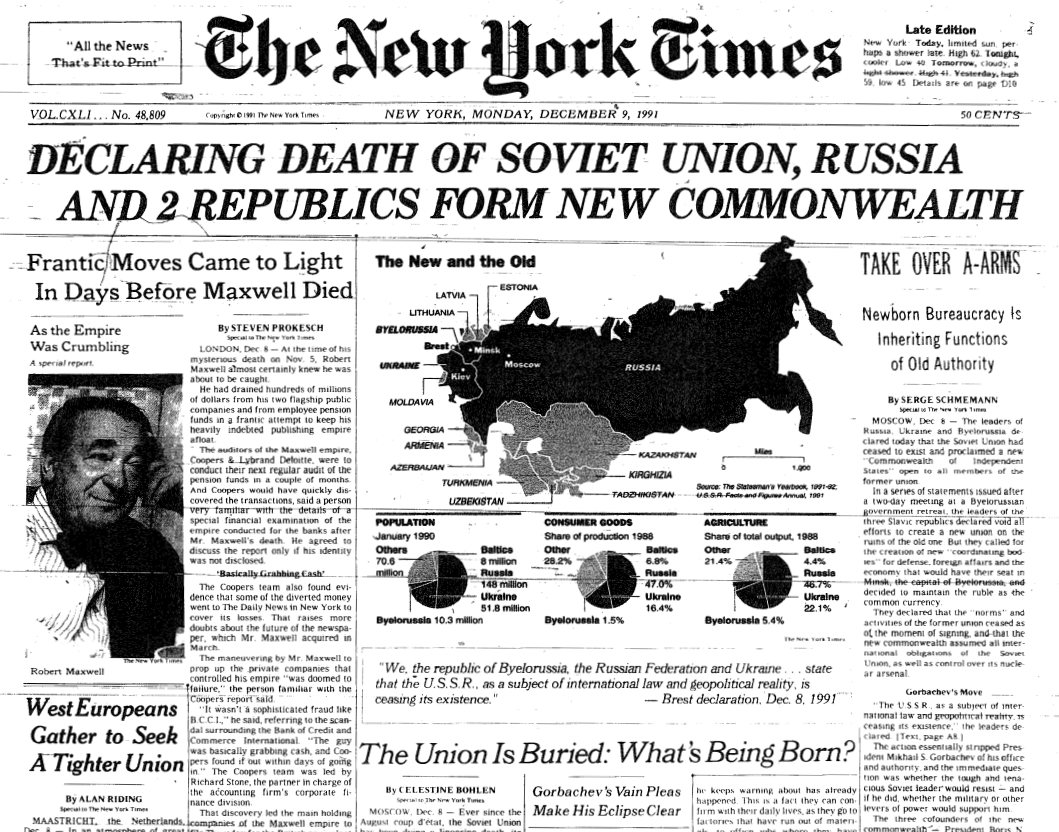 Διάλυση ΕΣΣΔ, 31.12.1991
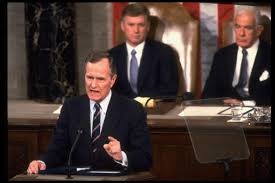 Εσωτερική πολιτική
1988 – Bush: “Read my lips.  No new taxes!”
Richard Darman (Director, OMB) – Συμβιβασμός με Κογκρέσο
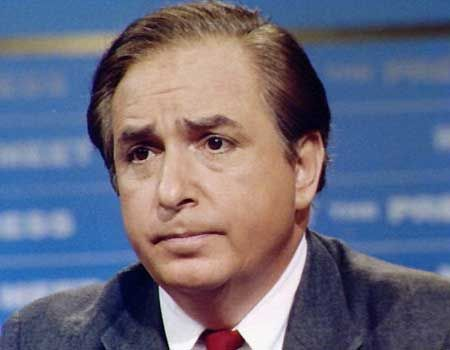 Οικονομική ύφεση, 1991-2
Δημοσκοπήσεις – George H W Bush
Εκλογές 1992
Δημοκρατικοί
Bill Clinton v. Paul Tsongas v. Jerry Brown
Λίγο πριν τις προκριματικές Νέας Υόρκης ο Brown αναφέρθηκε σε ενδεχόμενη συνυποψηφιότητα με Jesse Jackson – έχασε τη Νέα Υόρκη (εβραϊκή ψήφος)
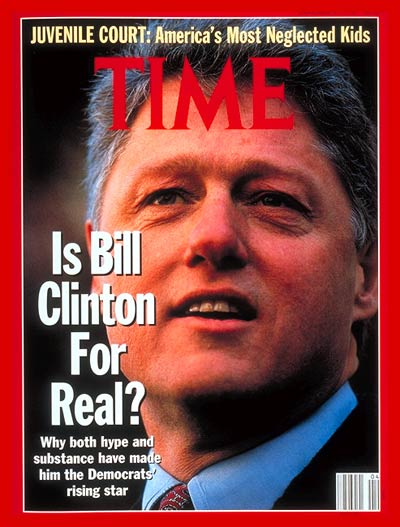 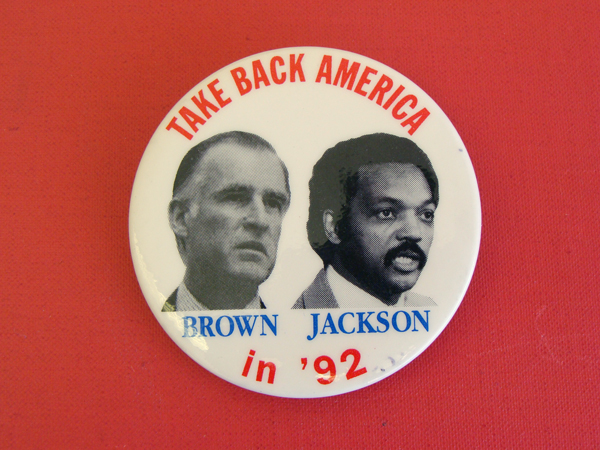 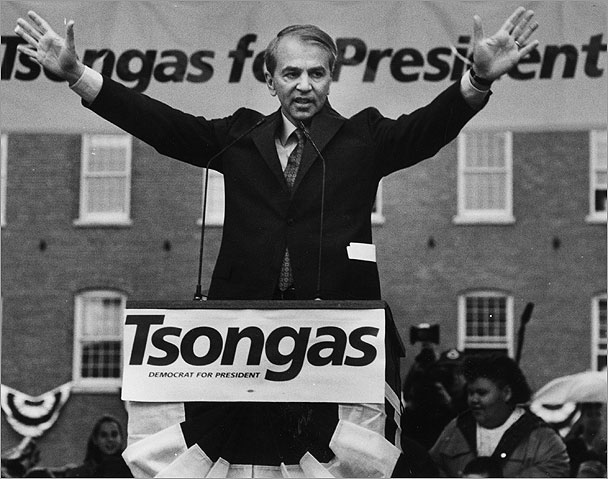 Εκλογές 1992
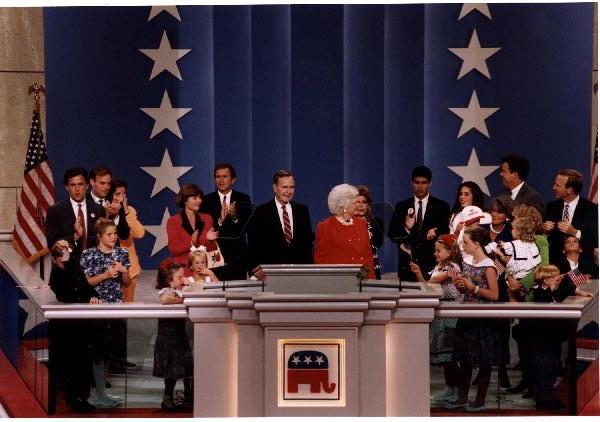 Ρεπουμπλικανοί
Τρίτος υποψήφιος πρόεδρος
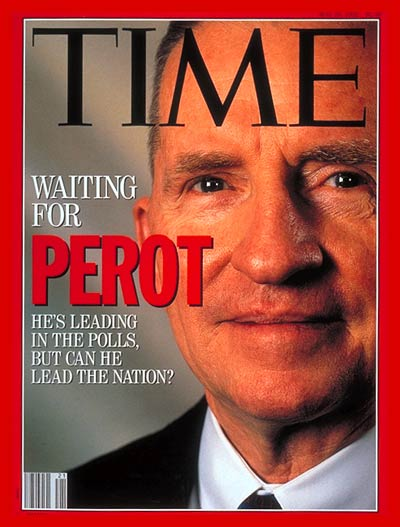 Ross Perot
Αποτελέσματα προεδρικής εκλογής
Λαϊκή ψήφος : Clinton 43%, Bush 37,5%, Perot 19%
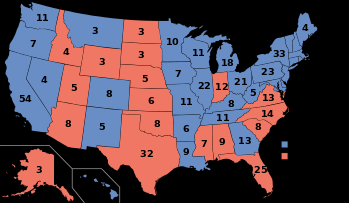 Προεδρία Κλίντον – εσωτερική πολιτική
Ομοφυλόφιλοι στις ένοπλες δυνάμεις
“Don’t ask, don’t tell”
Health care or welfare reform?
Επιλογή: Health care
Hillary Clinton
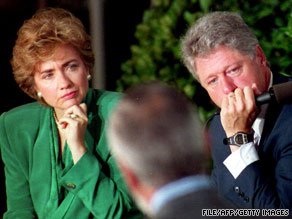 Ενδιάμεσες εκλογές Κογκρέσου – Νοέμβριος 1994
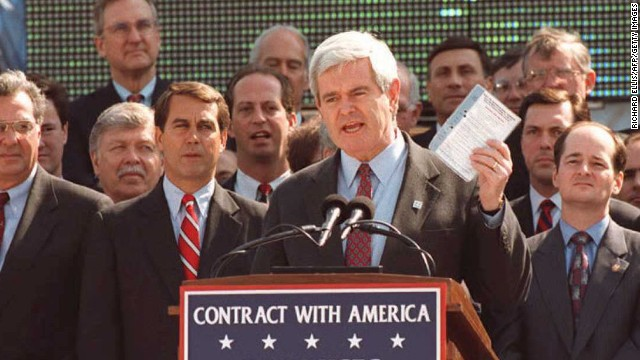 Θρίαμβος των ρεπουμπλικανών
“Contract with America”
Για πρώτη φορά μετά το 1954 οι ρεπουμπλικανοί ήλεγχαν και τα δύο σώματα του Κογκρέσου
Ρεπουμπλικανικές επιτυχίες
Γερουσία – από 44 σε 52 έδρες
Βουλή των Αντιπροσώπων – από 174 σε 230 έδρες
Κυβερνήτες – από 20 σε 30
Συγκυβέρνηση Κλίντον με ρεπουμπλικανικό Κογκρέσο
Το αντίστροφο από τη δεκαετία του 1950
Διαφορά – συγκρουσιακό κλίμα στη δεκαετία του 1990
Φθινόπωρο 1995 – μάχη προϋπολογισμού
Διακοπή μη αναγκαίων δαπανών
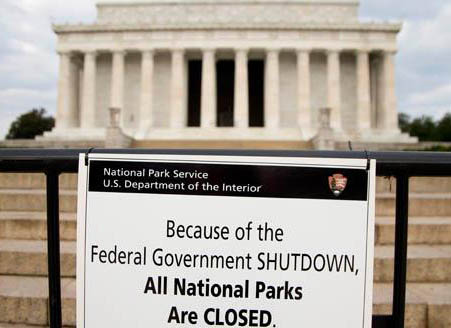 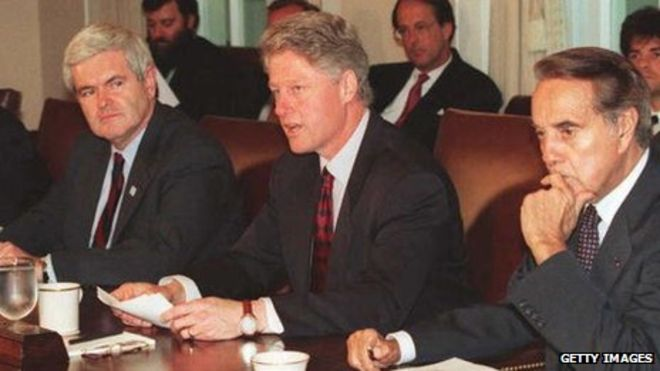 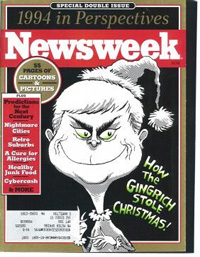 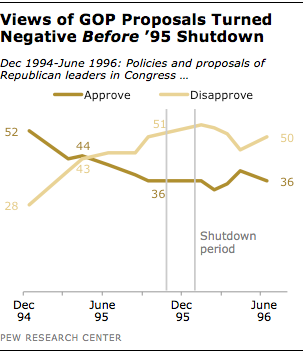 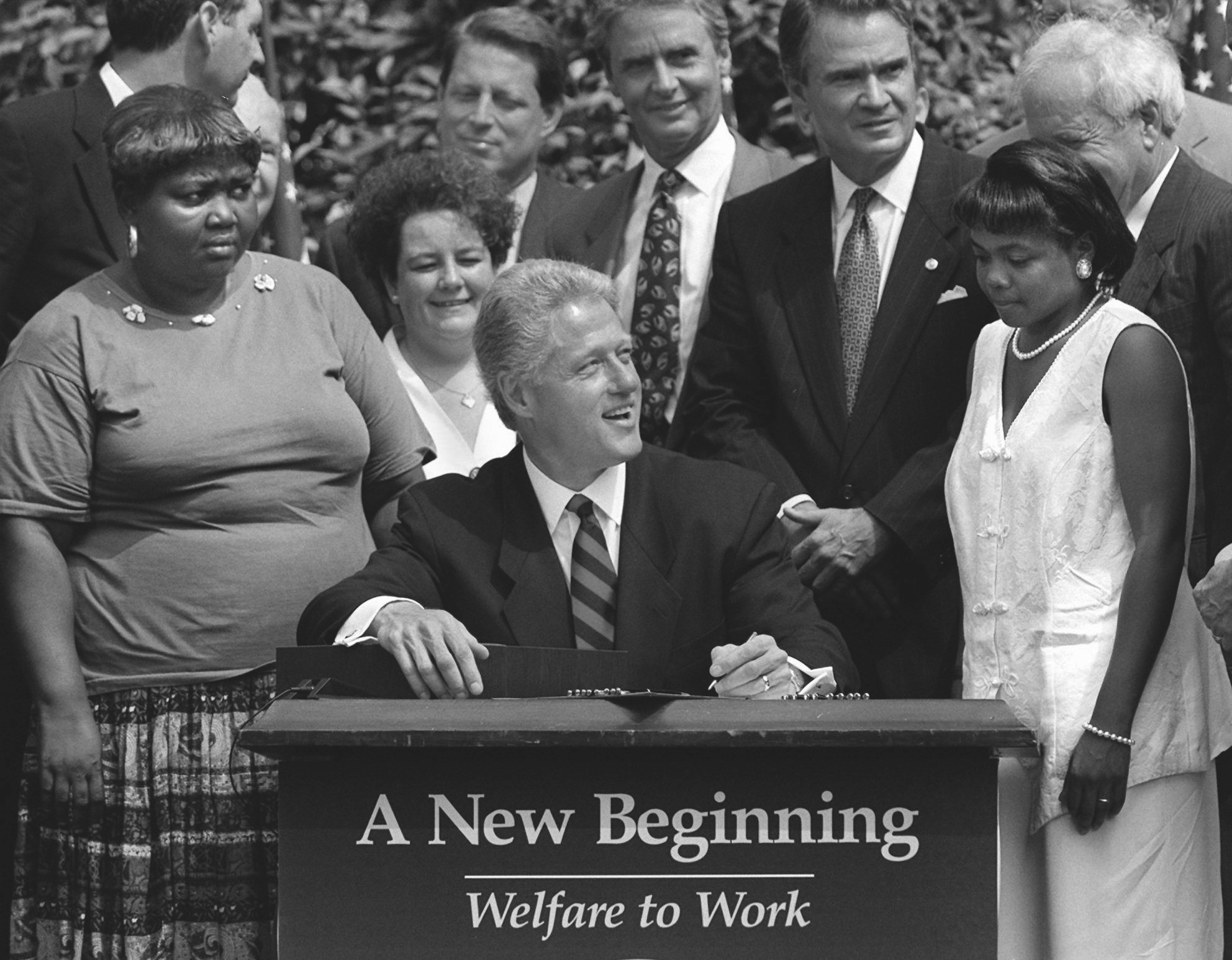 Κλίντον 1996
Νόμος για εγκληματικότητα
Αυξημένες ομοσπονδιακές δαπάνες υπέρ αστυνόμευσης και φυλακών
Μεταρρύθμιση συστήματος welfare
Διετής υποστήριξη ανύπαντρων μητέρων
Στη συνέχεια υποστήριξη μέσω παιδικών σταθμών
Ρεπουμπλικανοί 1996
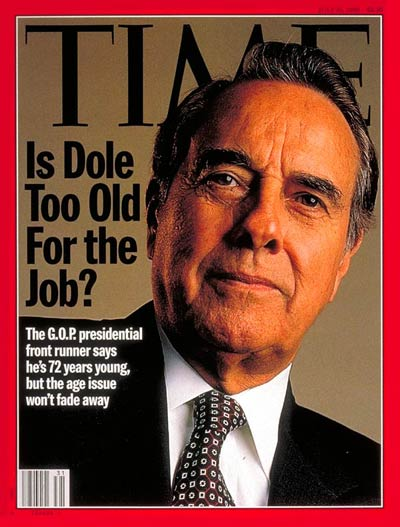 Δημοκρατικοί 1996
Εκλογές 1996
Επανεκλογή Κλίντον με 49% της λαϊκής ψήφου
Ο Bob Dole πήρε 41% και ο Ross Perot πήρε 8%
Οι ρεπουμπλικανοί διατήρησαν τον έλεγχο του Κογκρέσου
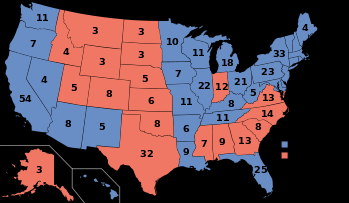 Σκάνδαλο Lewinski - 1998
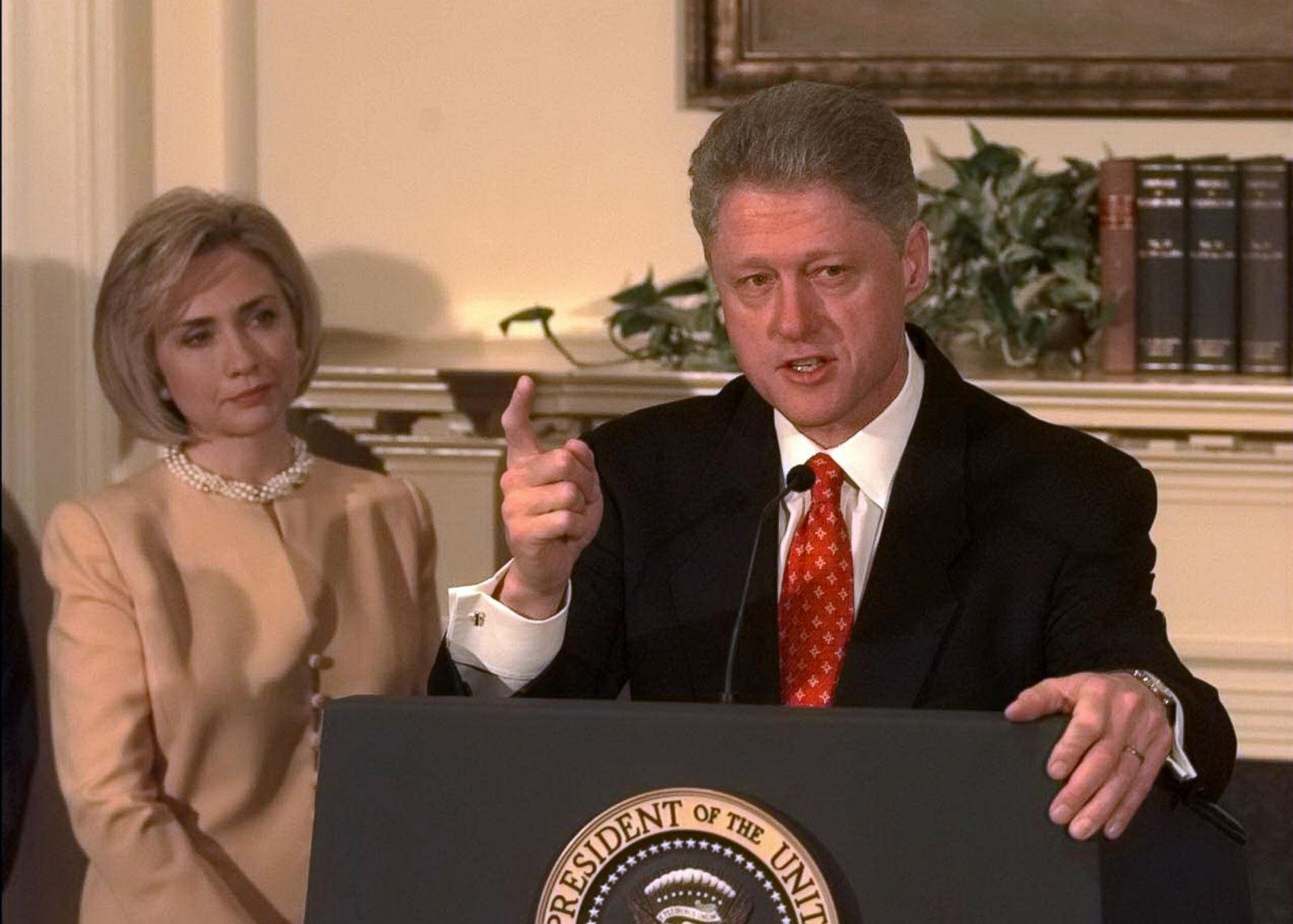 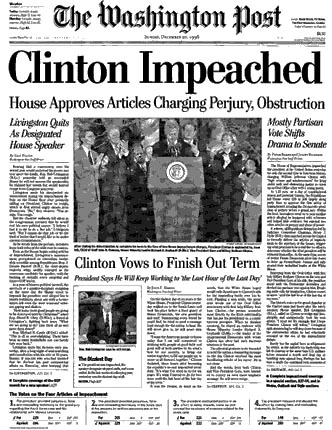 Ενδιάμεσες εκλογές Κογκρέσου, Νοέμβριος 1998
Ρεπουμπλικανικές απώλειες 
5 έδρες στη Βουλή των Αντιπροσώπων
Διατήρησαν μικρή πλειοψηφία
Καμία απώλεια στη Γερουσία
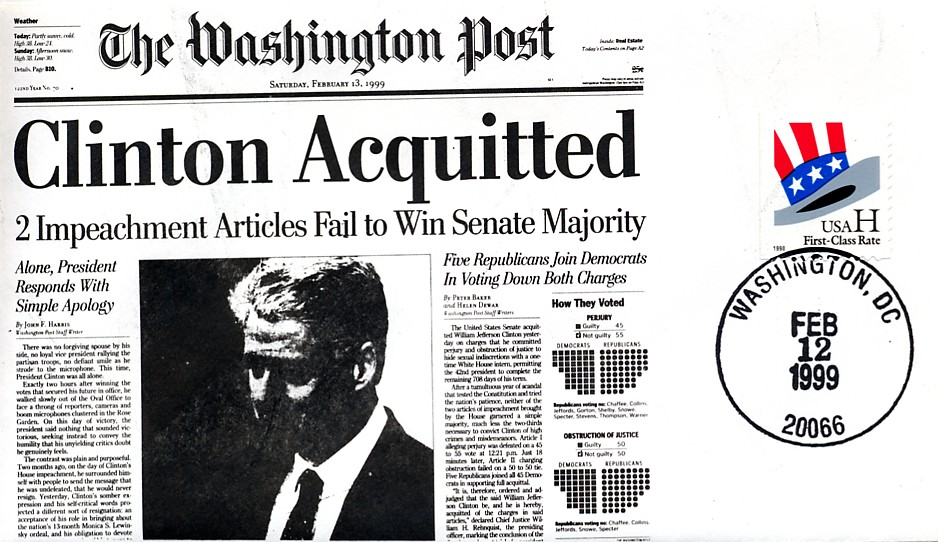 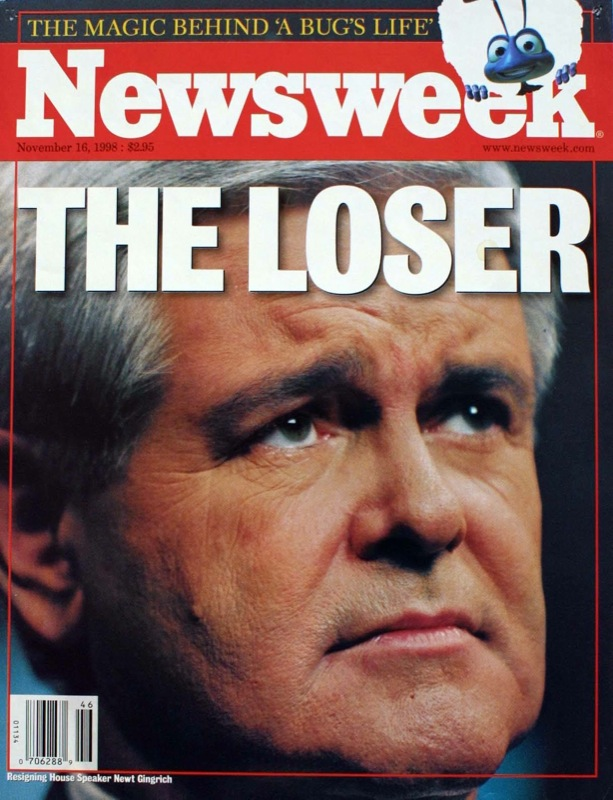 Εξωτερική πολιτική
Fukuyama v. Huntington
Κλίντον – Ουιλσονισμός
«Ανθρωπιστικές επεμβάσεις»
Σομαλία, Αϊτή, Βοσνία, Κόσοβο
Ρεπουμπλικανικό Κογκρέσο – τζακσονικό
Ενάντια σε επεμβάσεις
Ενάντια σε “nation building”
Ενάντια σε πολυμερείς δεσμεύσεις (Κιότο, Διεθνές Ποινικό Δικαστήριο)
Προεδρία Κλίντον, 1999-2000
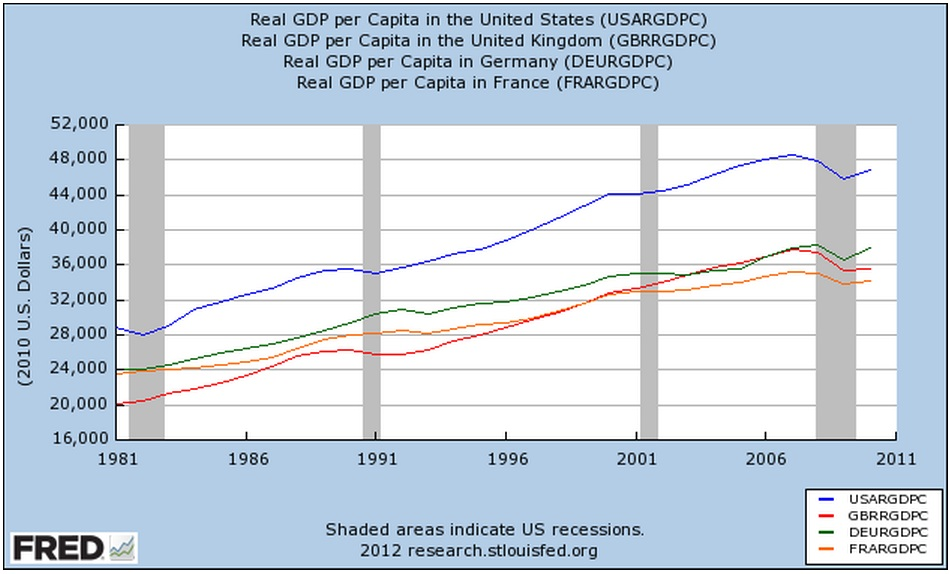 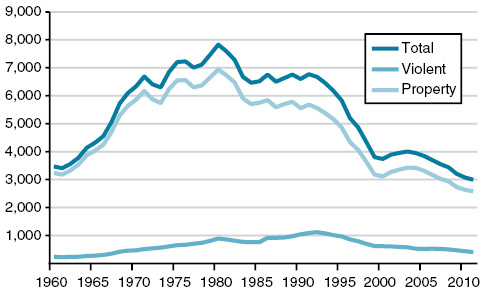 Συνεχιζόμενη οικονομική ανάπτυξη
Διπλάσιος ρυθμός ανάπτυξης από ΕΕ
Δημοσιονομικά πλεονάσματα
Μεγάλη μείωση εγκληματικότητας
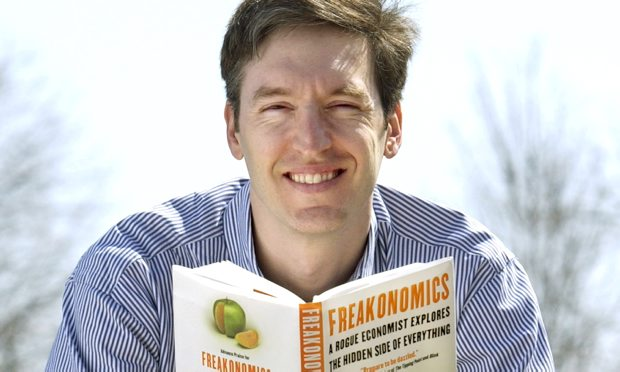 Εκλογές 2000
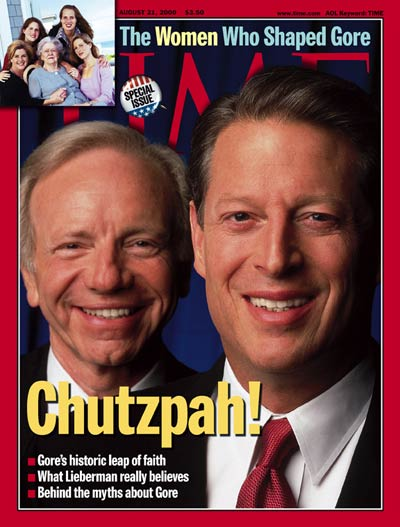 Δημοκρατικοί
Al Gore και Joe Lieberman
Ρεπουμπλικανοί
George W Bush v. John McCain
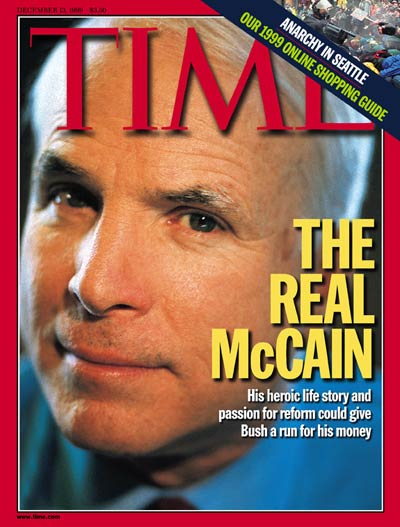 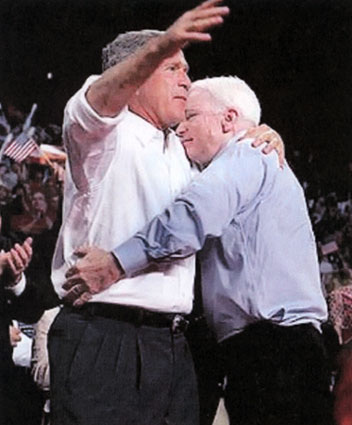 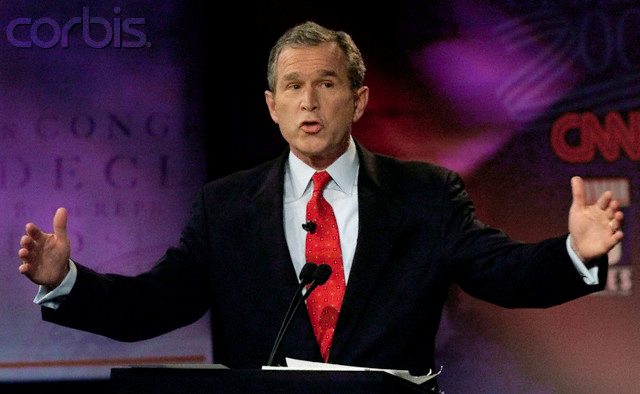 Εκλογές 2000
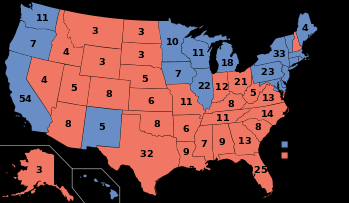 Προεδρία
Bush – 47,9% της λαϊκής ψήφου, 271 εκλέκτορες
Gore – 48,4% της λαϊκής ψήφου, 266 εκλέκτορες
Γερουσία
50-50
Καθοριστική η ψήφος του αντιπροέδρου των ΗΠΑ για οργάνωση Γερουσίας
Βουλή των Αντιπροσώπων
Ρεπουμπλικανοί – 221 έδρες
Δημοκρατικοί – 212 έδρες
Ανεξάρτητοι – 2 έδρες
Φλόριντα
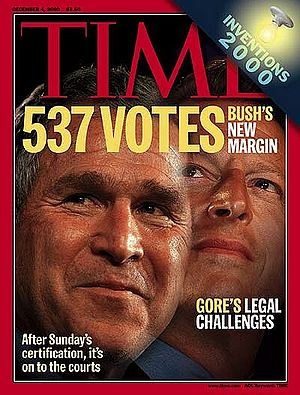 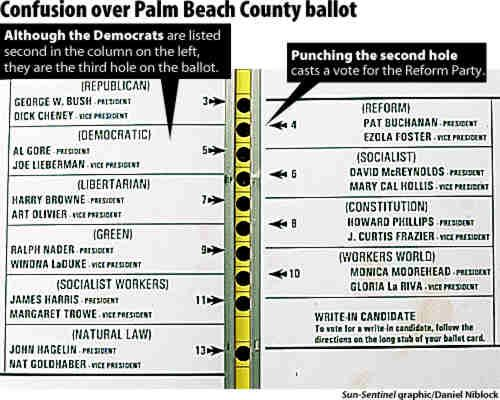 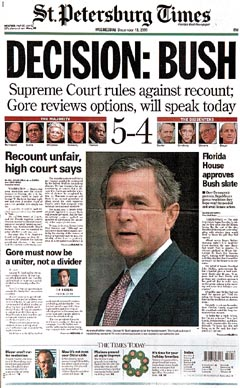 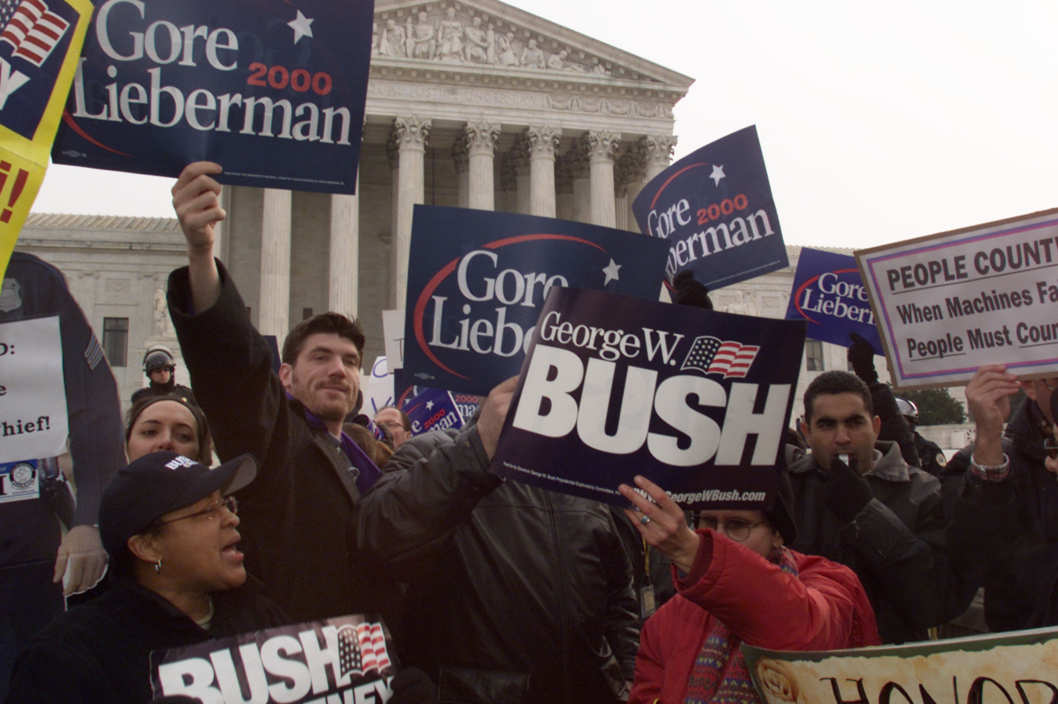